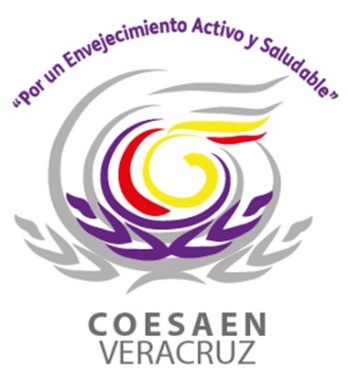 COMITÉ ESTATAL DE ATENCIÓN AL ENVEJECIMIENTO DE VERACRUZ
Cuarta Reunión Ordinaria 2022
18 agosto 2022
Orden del día
1. Palabras de Bienvenida
Dra. Jessica Kristal Ríos Mercadante. 
Subdirectora de Prevención y Control de Enfermedades. 
2. Presentación de avance de acuerdos y compromisos por Subcomité acorde a PAT 2022.
3. Estrategias y líneas de acción de los Subcomités del COESAEN para segundo semestre, especificando la integración y participación de las 11 Jurisdicciones Sanitarias.
Presidentes de Subcomités del COESAEN
4. Elaboración de acuerdos y compromisos 
MASS. Anayeli García Hernández
Responsable Estatal del Programa de Enfermedades Cardiometabólicas y de Salud en el Adulto Mayor. Secretaria Técnica del COESAEN.
5. Cierre de la reunión
M.S.P. Cynthia Alarcón Mora 
Jefa del Departamento de Prevención y Control de Enfermedades Crónicas No Transmisibles.
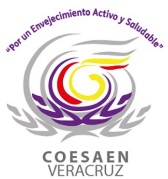 Calendario de Reuniones Ordinarias 2022
Avances

Acuerdos y Compromisos por Subcomité

1 Semestre
Acuerdos Permanentes
Acuerdos Pendientes
SubcomitéModelos de Atención Integral
Subcomité
Modelos de Atención Integral
Subcomité
Modelos de Atención Integral
Subcomité
Modelos de Atención Integral
SubcomitéVigilancia, Prevención y Control de Enfermedades
Subcomité
Vigilancia, Prevención y Control
De Enfermedades
Subcomité
Vigilancia, Prevención y Control
De Enfermedades
SubcomitéEnseñanza y Capacitación
Subcomité
Enseñanza y Capacitación
Subcomité
Enseñanza y Capacitación
SubcomitéDifusión y Gestión
Subcomité
Difusión y Gestión
Subcomité
Difusión y Gestión
Subcomité
Difusión y Gestión
Subcomité
Difusión y Gestión
Subcomité
Difusión y Gestión
SubcomitéInvestigación
Subcomité
Investigación
Subcomité
Investigación
SubcomitéBioética y Aspectos Legales
Subcomité
Bioética y Aspectos Legales
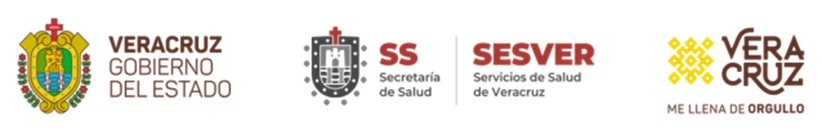 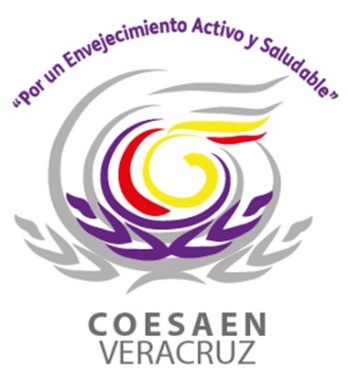 Estrategias y líneas de acción de los 
Subcomités del COESAEN 
Segundo semestre 2022
SUBCOMITÉS TÉCNICOS
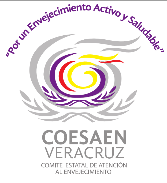 Subcomité de Modelos de Atención Integral
SESVER: Departamento de Supervisión y Control de Áreas de Salud Mental y Promoción a la Salud; DIF Estatal y Municipal Xalapa; Casa Hogar del Adulto Mayor “Mariana Sayago”,  Unidad de Vida Saludable (UVISA).
JS: Orizaba, Tuxpan y Córdoba
Justificación: JS con mayor índice de desnutrición y con personal de gerontología.
Total de integrantes: 8
SESVER: (Jurisdicción Sanitaria III Poza Rica, V Xalapa y XI Coatzacoalcos); Instituto de Seguridad  y Servicios Sociales para los Trabajadores del Estado (ISSSTE), Órgano de Operación Administrativa Desconcentrada Regional del  Instituto Mexicano del Seguro Social  (IMSS) Veracruz Norte y Sur, Secretaria de Marina (SEMAR) y Secretaria de la Defensa Nacional (SEDENA).
Subcomité de Vigilancia,
Prevención y Control de Enfermedades
JS: Xalapa, Poza Rica y Coatzacoalcos
Justificación: JS que ya estaban integradas en ese Subcomité y no se ha convocado a que participen activamente.
Total de integrantes: 7
SUBCOMITÉS TÉCNICOS
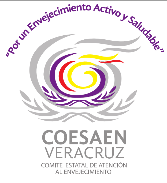 Instituto Nacional de las Persona Adultas Mayores en el Estado de Veracruz (INAPAM), Facultad de Medicina, Enfermería y Odontología de la Universidad Veracruzana (UV) Campus Xalapa, Secretaria de Educación de Veracruz (SEV),  Universidad Pedagógica Nacional (UPN), Subdirección de Capacitación, Investigación y Enseñanza (SEIC) SESVER.
Subcomité de Enseñanza y Capacitación
JS: ya cuenta con 7 integrantes, no se sumarían JS
Justificación: suficientes integrantes
Total de integrantes: 7
Subcomité de Bioética
y Aspectos Legales
Secretaria de Bienestar y Comisión Estatal de los Derechos Humanos de Veracruz (CEDHV).
JS: Pánuco, Martínez de la Torre y Veracruz
Justificación: Es de los Subcomités con menor número de integrantes 
Total de integrantes: 5
SUBCOMITÉS TÉCNICOS
Centro para el Desarrollo Humano e integral de los Universitarios (CEnDHIU) de la U.V., Consejo Estatal de Población (COESPO) y Asociaciones Civiles “Juntos hacemos el Cambio” y Asociación  “No me olvides Xalapa A.C. ”
Subcomité de Difusión y Gestión
JS: San Andrés
Justificación: la Lic. Arely es buena gestora
Total de integrantes: 5
Facultad de Nutrición de la UV Campus Xalapa, Centro de Investigación y Estudios Superiores del Golfo  (CIESAS GOLFO), Universidad  Popular Autónoma de Veracruz (UPAV), Instituto de Salud Publica (IPS) de la U.V.
Subcomité de Investigación
JS: Cosamaloapan
Justificación: La Lic. Yadira es proactiva y responsable, además del perfil psicológico que podría contribuir a los protocolos de investigación.
Total de integrantes: 5
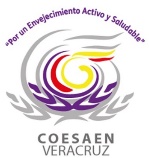 Subcomité _____________
Objetivo

2) Integración y participación de las Jurisdicciones Sanitarias

3) Estrategias a implementar

4) Líneas de acción del Subcomité _______

5) Cronograma de actividades (agosto-noviembre 2022)
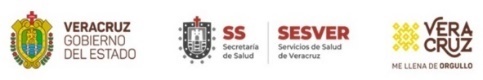 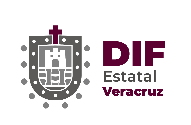 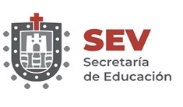 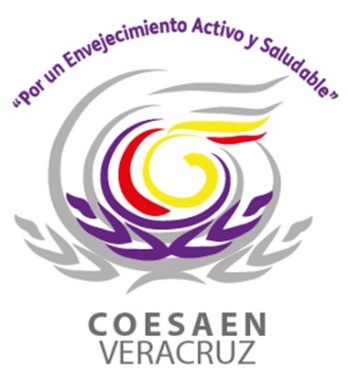 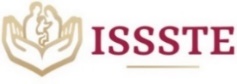 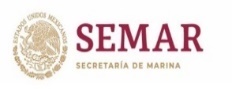 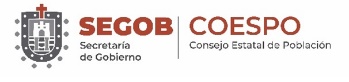 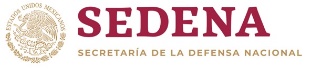 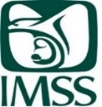 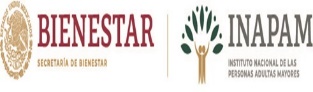 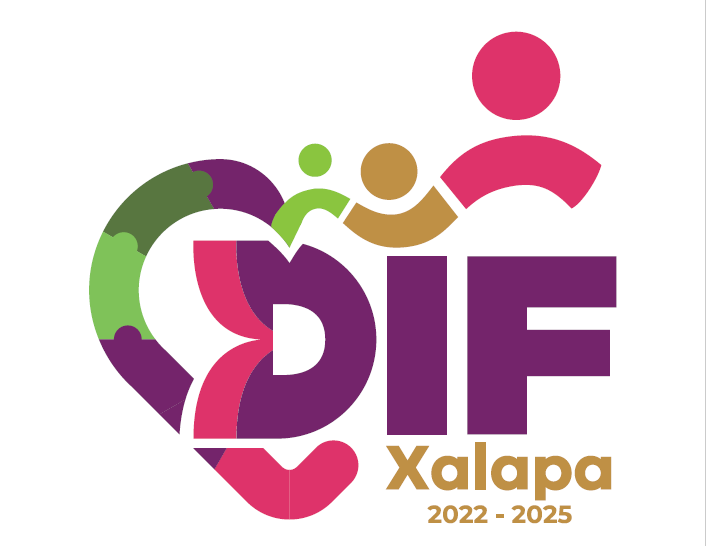 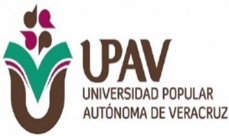 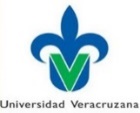 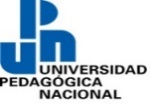 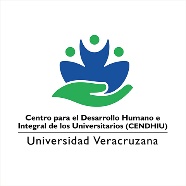 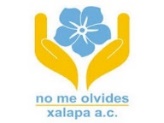 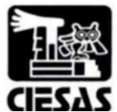 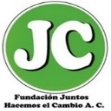 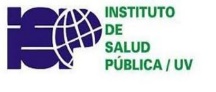 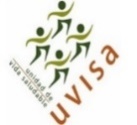 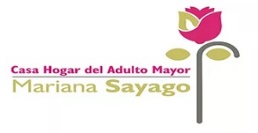 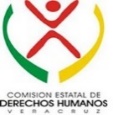 Gracias…